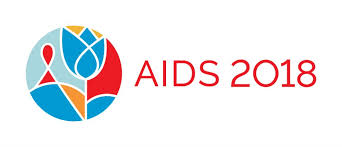 Aim for the stars!
The changing needs of people who use drugs: 
How can harm reduction best support people
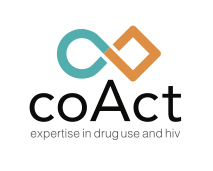 Mat Southwell – Coact Consultant
the Political Declaration on HIV (2011) committed world governments to halving HIV transmission among people who inject drugs by 2015. This target was missed by 80%
It is estimated that only “1% of PWID live in settings with sufficient coverage of harm reduction programmes (Larney, Lancet 2017)
UNAIDS ‘Miles to go’ report estimates that “People who inject drugs accounted for more than one third of new HIV infections in eastern Europe and central Asia and in the Middle East and North Africa.” (2018)
UN highlight 5 critical harm reduction interventions with people who inject drugs
Needle and syringe programmes (nsp)
Peer education
Peer NSP
Access & coverage
Safer injecting training
Wound care
Innovation
Nsp as part of Drug user organisations
Community outreach
Secondary NSP
Models 
Quality of equipment
Paraphernalia & commodities for non-injectors
Only 12 countries provide the WHO-recommended 200 clean needles per PWID per year
Opioid substitution therapy
Methadone & Buprenorphine
NEW OST drugs
Consumer rights
Prescribing
Dispensing
Dose & duration
generics
Self-determination / client centred care
Expert patient programmes
High tech dispensing options
Diamorphine & slow release Morphine
Better delivery & longer acting
Cost effectiveness vs rights
WHO UNODC are field testing & engaging drugs CS about new ‘International Standards on Drug Use Disorder’
HIV and blood borne virus testing
Standards of testing
Accessible testing
Next generation
Drug user news 
Dark web & peer testing pilot
Dry blood spot testing
Testing on outreach
Peer driven interventions
Pre-test counselling & informed consent
Shift in imperative with test & treat
HIV Self-testing & partner notification
UNAIDS ‘Miles to go’ report estimates that “the risk of acquiring HIV for people who inject drugs was 22 times higher than for people who do not inject drugs” (2018)
Arv treatment
Access to treatment
Integrated treatment
Treatment adherence
Empowerment of consumers
Peer mentoring 
Peer support with wider psychosocial issues
One Stop shops
Build around harm reduction & ost services
Test & treat
Treatment as prevention
People who inject drugs can adhere to ARV treatment when services are accessible & integrated
Naloxone and overdose management
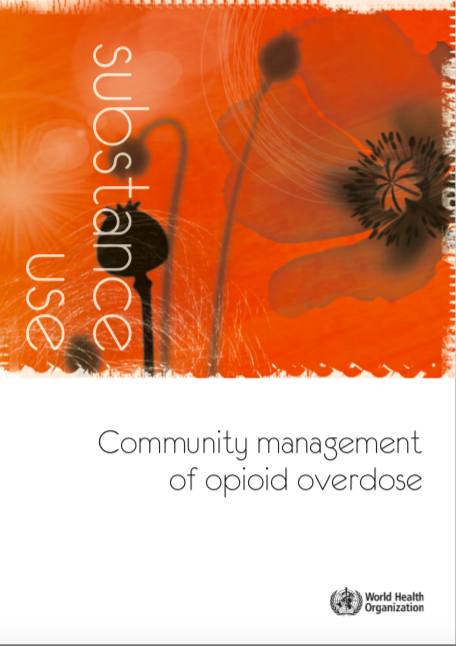 Community access
Peer-to-peer distribution
Forms of Naloxone
Link to NSP, OST, REHAB, Detox and prisons
Family groups
Over the counter in pharmacies
Train and equip peer educators
Cascade access through illicit DU networks
Link to outreach workers to replenish
WHO estimate that 69 000 people die from opioid overdose each year
Harm reduction is a philosophy and set of principles that drives evidence-based and high quality policy and practice with PWUD around the world.
Applying the philosophy and principles of harm reduction allows for the ongoing innovation required to respond to new drug trends and risk behaviour in new and changing country contexts.
Harm reduction should not be reduced to 10 interventions
stimulants
Harm reduction kits
Hydration
Self-control
Rules & rituals
Peer Strategies to manage compulsion 
overamping
Avoid dehydration & overheating
Flushing drug residue from system
Crack & methamphetamine pipes
Snorting kits and nasal care
Gel capsules
Sexual health kits including for  sex work & chem sex
New UNODC Tool brings focus to HIV response with people using stimulant drugs
Drug consumption rooms
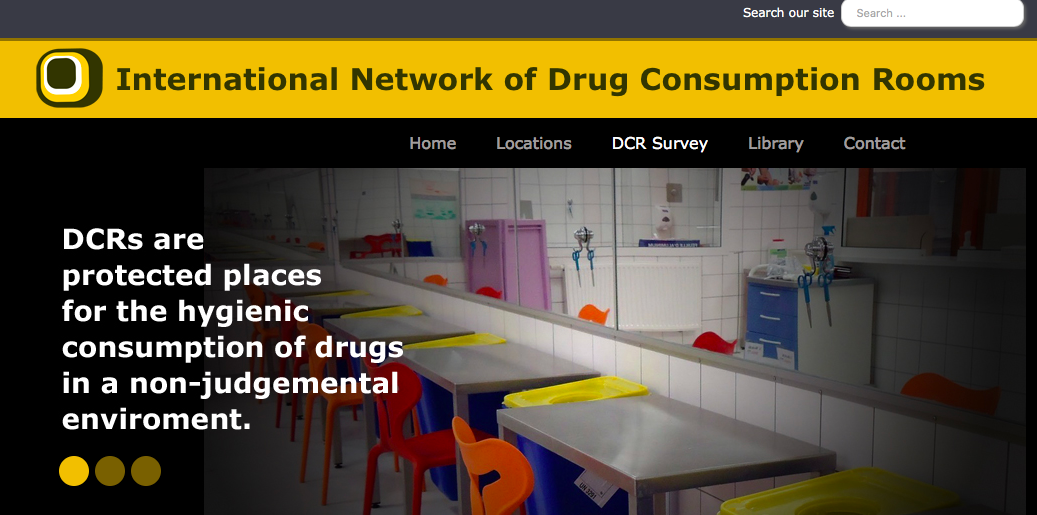 www.drugconsumptionroom-international.org
Responding to open drug scenes, street drug use, supporting public safety
People living with hiv have directly experienced the factors that make individuals and communities vulnerable to hiv infection…..their involvement in programme development and implementation and policy making will improve the relevance, acceptability and effectiveness  of programmes”  (GIPA policy brief 2017)
“Community empowerment of people who inject drugs is an intervention in itself  and for ensuring community-led planning, implementation and  monitoring of all aspects of prevention, treatment and care for hiv and other blood borne viruses”  (implementing comprehensive HIV and hcv programmes for people who inject drugs 2017)
Drug users are part of the solution to drugs and shouldn’t be framed as the problem!
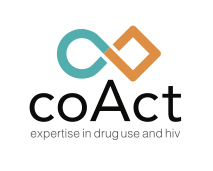 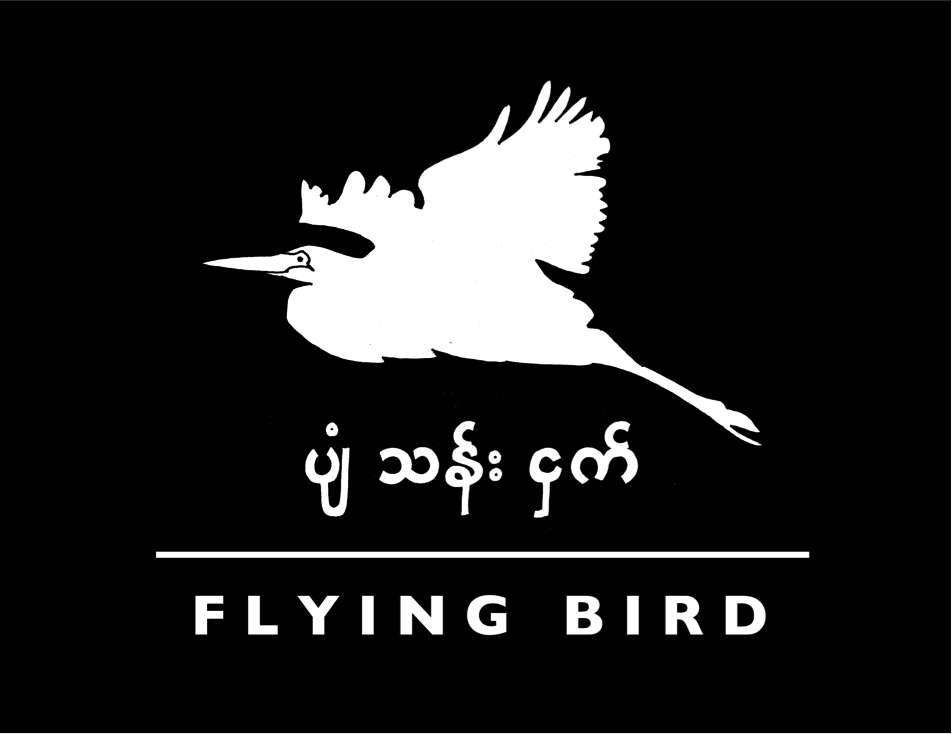 In Memory of: 

Ju Li 
Drug User Organiser 
Flying Bird Drug User Group 
Kachin Myanmar 



Haji 
Peer Worker 
Bridge Hope and Health Organisation 
Kabul Afghanistan
Mat southwellcoact consultant
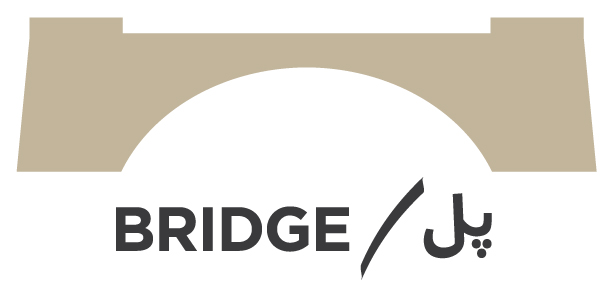 Matsouthwell@co-act.info
www.facebook.com/mat.southwell
+447969269395 whatsapp / viber
www.co-act.info
Continue the harm reduction conversation:
Monday 23 july
Tuesday 24 & Wednesday 25 july
12:30 – 14:30 
RA1
Medicalised care for criminalised populations: scalable or doomed?
Organisers: MSF and MDM
16:30 – 17:30 
Global Village Booth 506 & 507 UNAIDS WHO
Experts discuss technical support and community mobilisation with people who use drugs – Afghanistan and Myanmar case studies
Organisers: Coact, Bridge and MDM
Tuesday 24 July - 11:00 – 12:30
Hall 11A - Session: We can’t get no satisfaction!
Speaker: Abdur Raheem Rejaey, Programme Director - Bridge Hope and Health Organisation
Combatting the HIV epidemic among people who inject drugs in ground zero of the war on drugs – the Afghanistan experience

Wednesday 25 July - 12:45 – 14:15
Global Village – Harm Reduction Networking Zone 
Session: Harm Reduction for Stimulant Users: No-one left behind
Speaker: Mat Southwell
Peer-led innovations on stimulants and the contribution of peer writers to the UNODC stimulant and HIV tool
Organisers: Mainline, Atma Jaya & UNODC
Check out exciting programme at the Global Village Harm Reduction Networking Zone